Table J  Highly Read 前十二強(Research Gate 41.12, Dec.24, 2021)
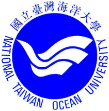 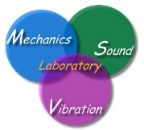 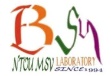 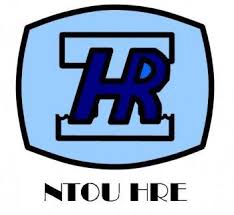 檔名: NTOU/MSV Highly Read 前十強.ppt  CHLu製